Szkolenie kierujących działaniem ratowniczym dla członków OSP                           (SZKOLENIE  DOWÓDCÓW OSP)
TEMAT 7: 
Rozpoznanie i organizacja działań ratowniczych podczas zdarzeń chemiczno - ekologicznych
str. 2
Rozpoznanie i organizacja działań ratowniczych podczas zdarzeń chemiczno - ekologicznych
Materiał nauczania:
Właściwości materiałów niebezpiecznych,
Klasyfikacja materiałów niebezpiecznych,
Oznakowanie materiałów niebezpiecznych w   magazynowaniu,  obrocie i transporcie,
Rozpoznanie terenu zdarzenia, zagrożenia dla ludzi i środowiska.
str. 3
MATERIAŁY NIEBEZPIECZNE
Są to substancje, materiały i przedmioty, których przewóz jest albo zabroniony, albo dopuszczony jedynie na warunkach określonych prawem, w szczególności Umową Europejską dotyczącą międzynarodowego przewozu drogowego towarów niebezpiecznych (Umowa ADR). Materiały niebezpieczne podczas transportu mogą stanowić znaczące ryzyko zagrożenia dla zdrowia, bezpieczeństwa lub mienia.
str. 4
USTAWA z dnia 25 lutego 2011 r. o substancjach chemicznych i ich mieszaninach
Art. 4. 1. Substancjami niebezpiecznymi i mieszaninami niebezpiecznymi są substancje i mieszaniny zaklasyfikowane co najmniej do jednej z poniższych kategorii:

1) substancje i mieszaniny o właściwościach wybuchowych;
2) substancje i mieszaniny o właściwościach utleniających;
3) substancje i mieszaniny skrajnie łatwopalne;
4) substancje i mieszaniny wysoce łatwopalne;
5) substancje i mieszaniny łatwopalne;
6) substancje i mieszaniny bardzo toksyczne;
7) substancje i mieszaniny toksyczne;
8) substancje i mieszaniny szkodliwe;
9) substancje i mieszaniny żrące;
10) substancje i mieszaniny drażniące;
11) substancje i mieszaniny uczulające;
12) substancje i mieszaniny rakotwórcze;
13) substancje i mieszaniny mutagenne;
14) substancje i mieszaniny działające szkodliwie na rozrodczość;
15) substancje i mieszaniny niebezpieczne dla środowiska.
str. 5
Oznakowanie opakowań substancji niebezpiecznych przy magazynowaniu i obrocie
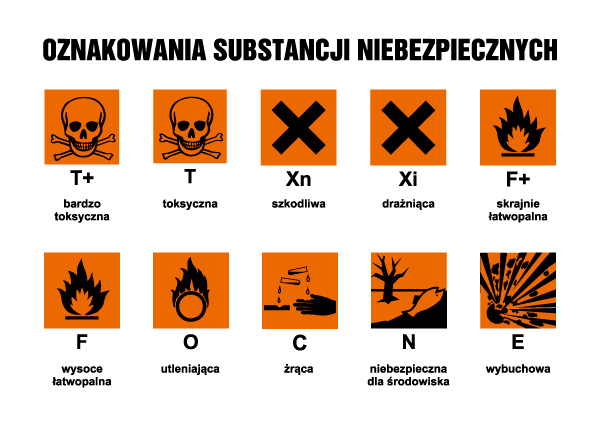 Zdjęcie 1
str. 6
Klasyfikacja ADR - RID
ADR-RID Jest to podstawowy i obowiązujący praktycznie w całej Europie (z wyjątkiem Wielkiej Brytanii) system oznaczeń kodowych stosowany w transporcie materiałów niebezpiecznych. Usankcjonowany jest postanowieniem konwencji ADR (dla transportu kołowego) i RID (dla transportu kolejowego). Przewidują one oznakowanie środków transportu materiałów niebezpiecznych pomarańczowymi tablicami ostrzegawczymi o wymiarach 30 x 40 cm, barwy pomarańczowej odblaskowej otoczonymi dookoła czarnym nie odblaskowym paskiem. Tablica w górnej części zawiera numer rozpoznawczy zagrożenia
str. 7
Klasyfikacja ADR - RID
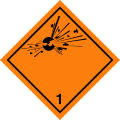 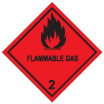 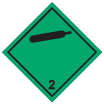 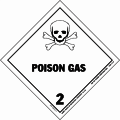 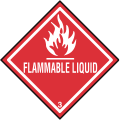 KLASA MAERIAŁU:


1 – Materiały i przedmioty wybuchowe
2 – Gazy
3 – Materiały ciekłe zapalne
4.1 – Materiały stałe zapalne, materiały samoreaktywne oraz materiały wybuchowe stałe odczulone
4.2 – Materiały samozapalne
4.3 – Materiały wytwarzające w zetknięciu z wodą gazy zapalne
5.1 – Materiały utleniające
5.2 – Nadtlenki organiczne
6.1 – Materiały trujące
6.2 – Materiały zakaźne
7 – Materiały promieniotwórcze
8 – Materiały żrące
9 – Różne materiały i przedmioty niebezpieczne
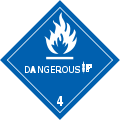 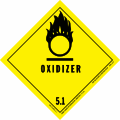 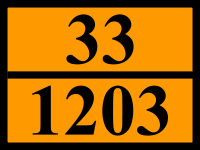 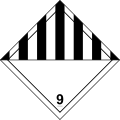 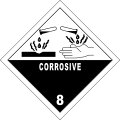 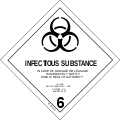 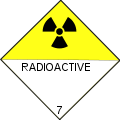 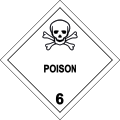 str. 8
Zasady i sposoby oznakowania materiałów niebezpiecznych w transporcie
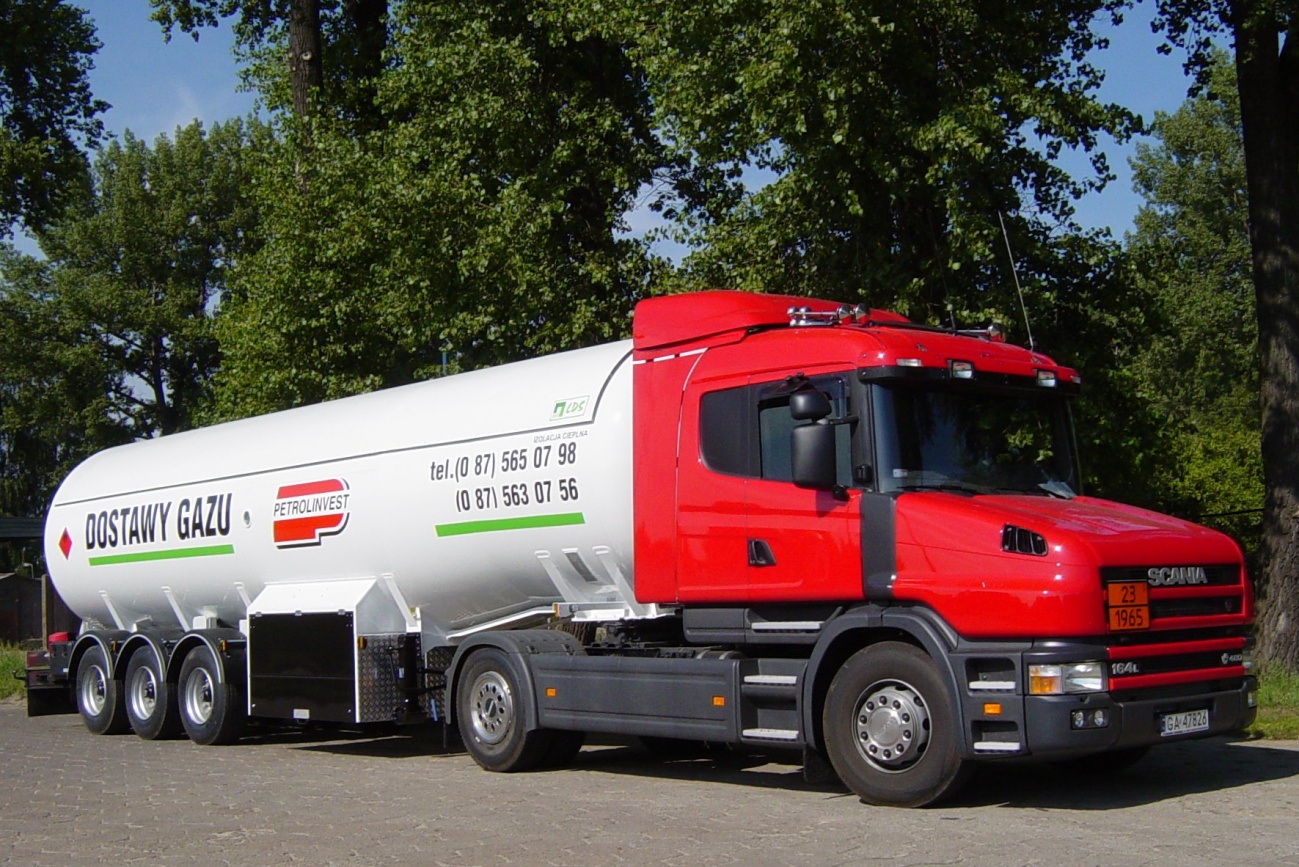 str. 9
Zasady i sposoby oznakowania materiałów niebezpiecznych w transporcie
W wyniku wypadków, awarii i katastrof może dojść do niekontrolowanego wycieku cieczy niebezpiecznych, przedostania się do atmosfery niebezpiecznych gazów, par i aerozoli, co częstokroć staje się źródłem zagrożenia pożarowego i wybuchowego. Ciecze i gazy  mogą też mieć właściwości toksyczne jak i żrące.
Te zagrożenia przybierają niebezpieczny rozmiar w przypadkach zaistnienia ich na obszarach zabudowanych i gęsto zaludnionych. By stwierdzić czy ono występuje nie wystarczą odczucia organoleptyczne, gdyż w czasie próby możemy sami ulec szkodliwemu działaniu substancji niebezpiecznych. I dlatego winniśmy wyposażyć się w urządzenia o możliwie szerokim zakresie stosowania, które będą nas wcześniej informowały o potencjalnym zagrożeniu występującym w atmosferze na danej przestrzeni oraz znać zasady i sposoby oznakowania substancji niebezpiecznych.
str. 10
Zasady i sposoby oznakowania materiałów niebezpiecznych w transporcie
Przewóz niektórych materiałów niebezpiecznych podlega obowiązkowi zgłoszenia do Komendanta Wojewódzkiego Państwowej Straży Pożarnej i Policji, na podstawie Rozporządzenia Ministra Infrastruktury z dnia 31grudnia  2002 r.

Zgłoszenia dokonuje się w formie pisemnej, podając następujące dane:
Nr rozpoznawczy UN i jego nazwę,
Nr klasy oraz o ile występuje nr grupy pakowania, nr podklasy, literę grupy zgodności,
Ilość towaru i sposób przewozu (cysterna, luzem, sztuki przesyłki)
Planowane miejsce i czas rozpoczęcia przewozu,
Planowaną trasę przewozu,
Nazwę i adres nadawcy, przewoźnika i odbiorcy towaru
str. 11
Dokumenty transportowe
Dokument przewozowy: Nr UN, Nazwa materiału, nr nalepek ostrzegawczych,, grupę pakowania , liczbę i opis sztuk przesyłki, nazwę i adres nadawcy i odbiorcy)
Instrukcje pisemne (dla kierowcy, obsługi transportu)
Zaświadczenia o przeszkoleniu (kierowcy, obsługi transportu ADR, RID, IMDG, ICAO)
Świadectwo kwalifikacji (dla kierowców krajowych)
Certyfikat pakowania (kontenery)
Zezwolenie na przewóz (materiały wybuchowe)
str. 12
Oznakowanie środków transportu
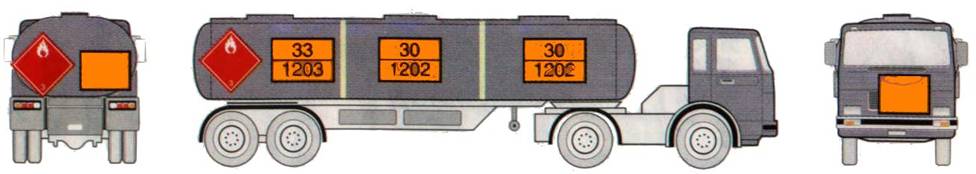 Przykład: Samochód cysterna z dwoma substancjami płynnymi rozmieszczonymi w trzech zbiornikach
str. 13
Oznakowanie środków transportu
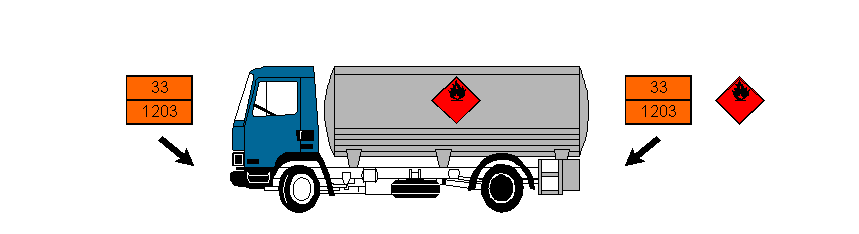 Przykład: transport substancji płynnej - Benzyna
str. 14
Zakresy realizacji ratownictwa chemiczno-ekologicznego realizowanego w ramach KSRG
Zakres podstawowy – dotyczy realizacji zadań w czasie działań ratowniczych, w ramach posiadanego sprzętu ratowniczego  wykrywczo – pomiarowego, przez każdą jednostkę ochrony przeciwpożarowej należącą do KSRG w tym OSP.
Zakres specjalistyczny – dotyczy realizacji pełnego zakresu zadań w czasie działań ratowniczych przez specjalistyczną grupę ratownictwa chemiczno – ekologicznego w oparciu o minimalny standard sprzętowy ujęty w wytycznych dot. organizacji ratownictwa chemiczno – ekologicznego
str. 15
Zakres podstawowy
W zakresie podstawowym ratownictwa chemicznego i ekologicznego ratowanie życia i zdrowia stanowi priorytet w organizacji działań ratowniczych.
Minimalny zakres zadań OSP realizowanych w zakresie podstawowym obejmuje:
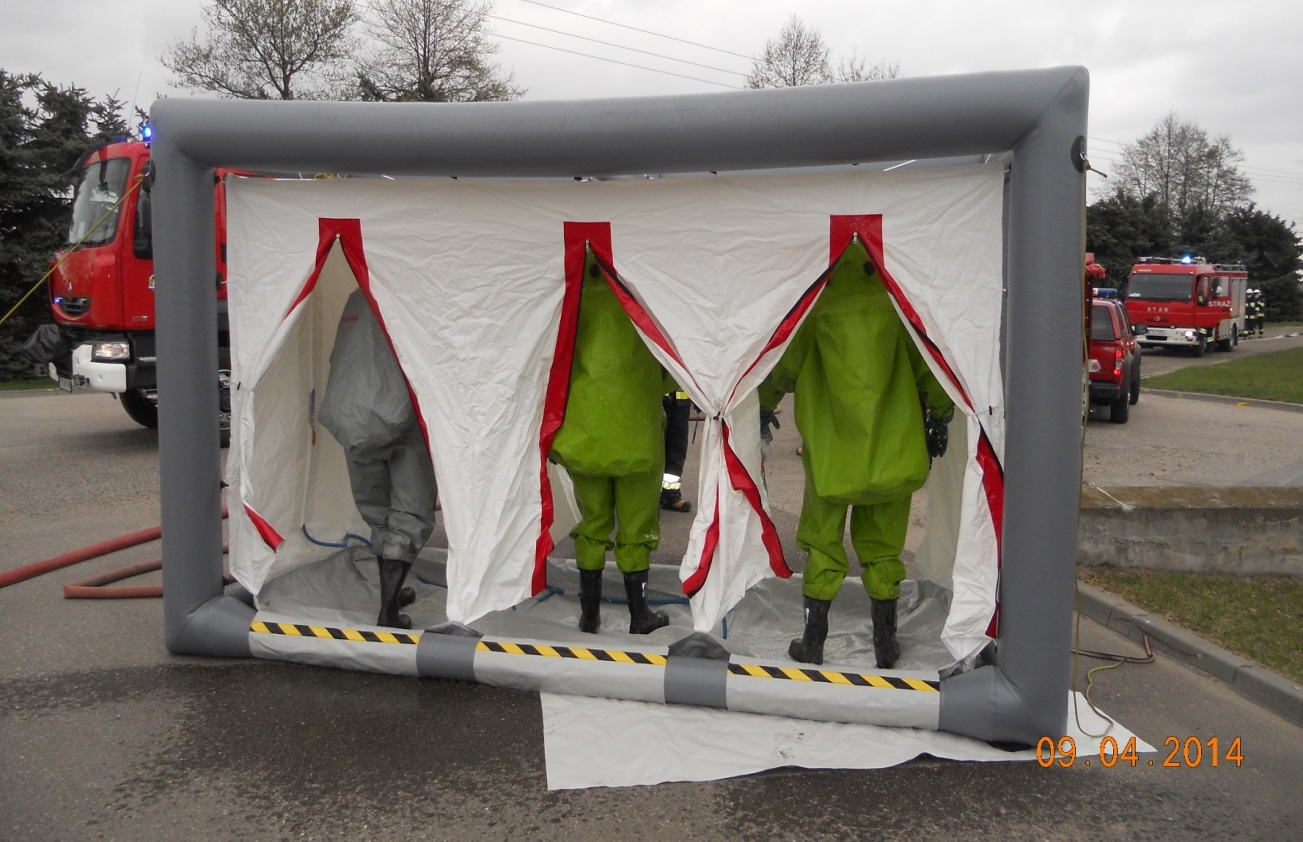 str. 16
Zakres podstawowy
1.   Określenie warunków zewnętrznych zdarzenia, w tym zjawiska towarzyszące zdarzeniu   np. : pożar, wybuch, opary
2. Podjęcie próby identyfikacji zagrożenia– źródło informacji np.: kierowca, konwojent, maszynista, pracownicy zakładu, oznakowanie pojazdów i opakowań, dokumenty przewozowe, dokumentacja techniczno – ruchowa, plany ratownicze
Górna część tablicy
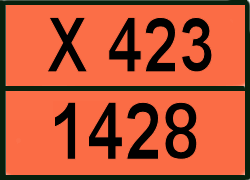 Pierwsza cyfra - rodzaj niebezpieczeństwa materiału
  2 - oznacza gaz
  3 - łatwopalność cieczy / par / gazów
  4 - materiał stały zapalny
  5 - materiał utleniający / podtrzymujący palenie
  6 - materiał trujący
  7 - materiał radioaktywny
  8 - materiał żrący
  x - zakaz kontaktu materiału z wodą
  (wydzielanie gazów łatwopalnych/trujących w kontakcie z wodą )
str. 17
Zakres podstawowy
Druga i trzecia cyfra - stopień zagrożenia
  0 - brak dodatkowego zagrożenia
  1 - wybuchowość
  2 - zdolność wytwarzania gazu
  3 - łatwopalność
  5 - właściwości utleniające
  6 - toksyczność
  7 - działanie radioaktywne
  8 - działanie żrące
  9 - niebezpieczeństwo gwałtownej i samoczynnej reakcji
  Podwójna cyfra oznacza zintensyfikowanie głównego
  zagrożenia np. 66 - bardzo toksyczny
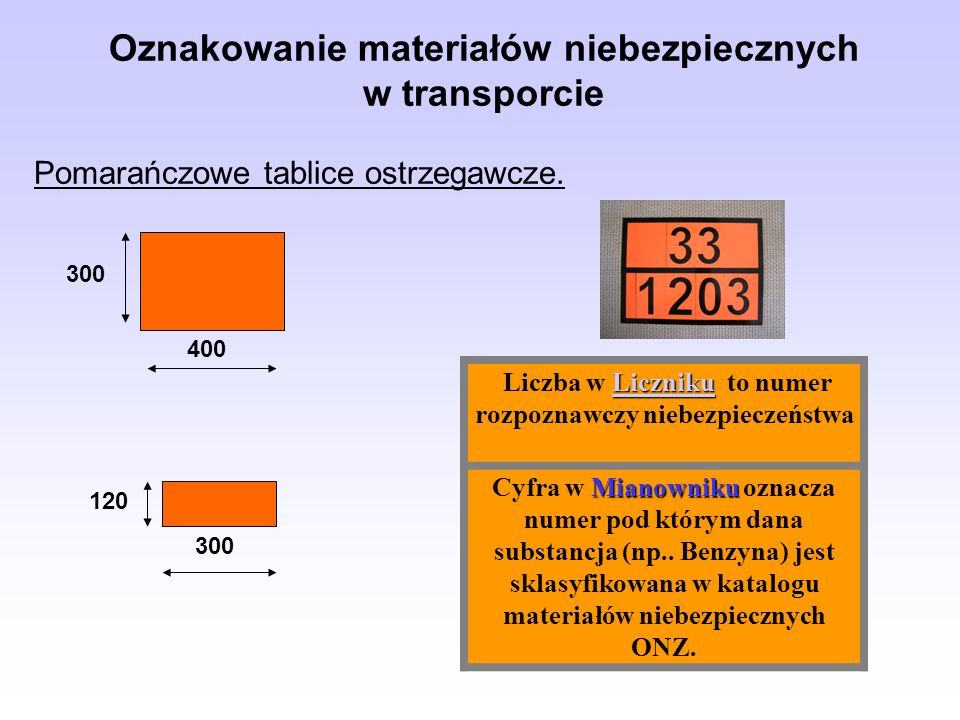 str. 18
Zakres podstawowy
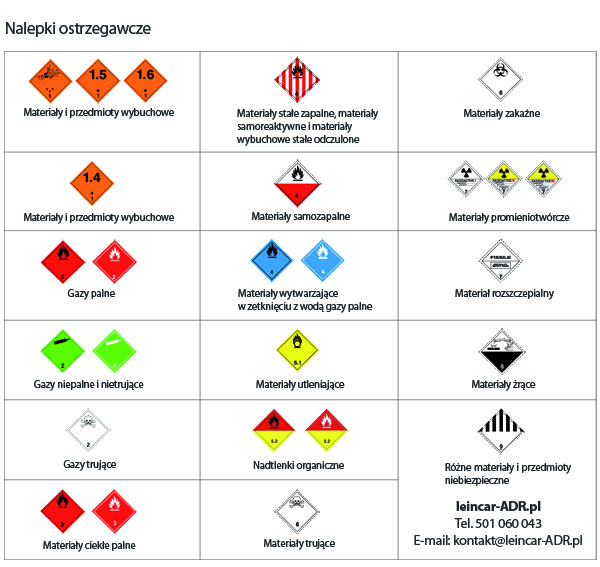 str. 19
Zakres podstawowy
3. Ewakuację poszkodowanych i zagrożonych ludzi oraz zwierząt poza strefę zagrożenia


W strefie I prowadzi się akcję ratunkową polegającą głównie na likwidacji źródeł emisji, wycieku czy rozsypu, oraz na niszczeniu i neutralizacji wydostających się do środowiska. Charakteryzuje się ona przekroczonym poziomem NDS i jest wyznaczana gazometrycznie, a osoby w niej działające powinny znajdować się w odzieży gazoszczelnej. Z tej strefy ewakuuje się w pierwszej kolejności osoby poszkodowane na punkt pomocy medycznej znajdujący się w strefie drugiej.

Strefa II przeznaczona jest do rozmieszczenia pozostałych służb ratunkowych i prowadzenia odpowiednich czynności przygotowawczych. W strefie tej nie wymagana jest odzież gazoszczelna i w razie potrzeby można stosować maski filtracyjne. Granice stref w przypadku gazów i cieczy mogą ulegać zmianie ze względu na zmianę kierunku wiatru, lub intensywności parowania, dlatego konieczne jest prowadzenie nieustannego rozpoznania gazometrycznego i eksplozymetrycznego. W tej strefie organizuje się punkt pomocy medycznej PPM
str. 20
Zakres podstawowy
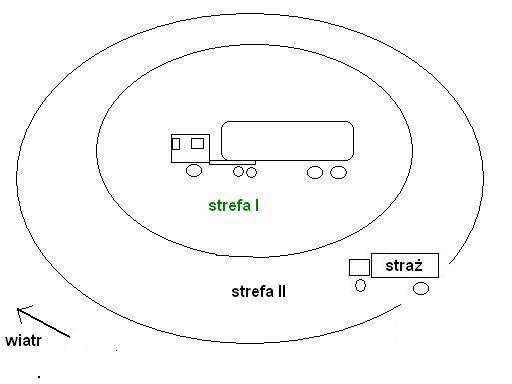 str. 21
Zakres podstawowy
4. Ostrzeganie i alarmowanie o zagrożeniu oraz informowanie o zasadach zachowania się;

5. Przeprowadzenie pomiarów za pomocą dostępnych przyrządów;
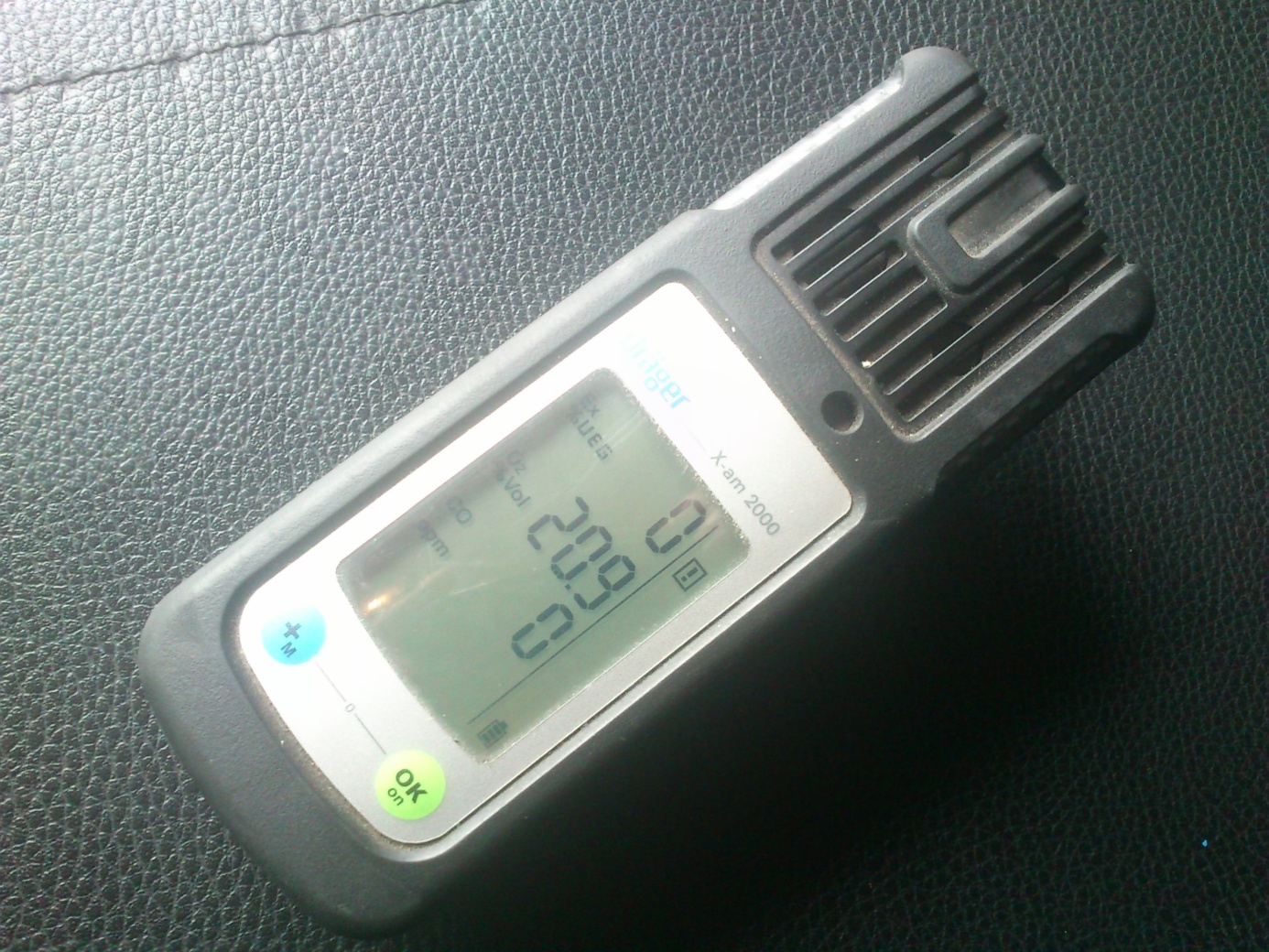 Przenośny detektor gazów Drager X-am 2000 jest przyrządem do pomiaru do 4. gazów równocześnie tj. gazy wybuchowe, tlen, tlenek węgla i siarkowodór. Niewielkie i ergonomiczne wymiary pozwalają na komfortową pracę ratownika w każdych warunkach
str. 22
Zakres podstawowy
6. Ograniczanie skutków wycieku substancji ropopochodnych;
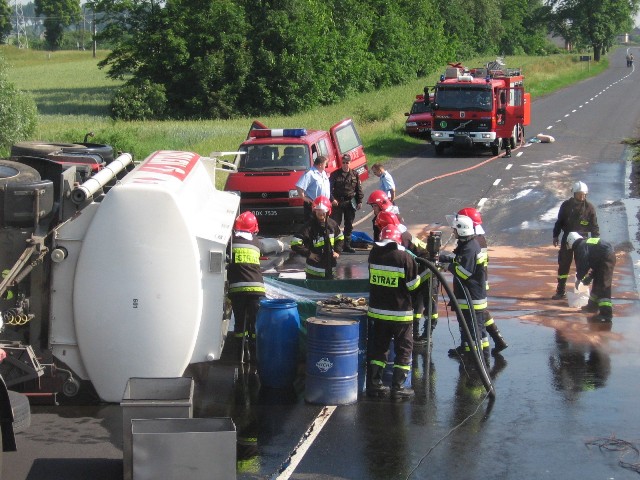 str. 23
Zakres podstawowy
7.  Stawianie kurtyn wodnych
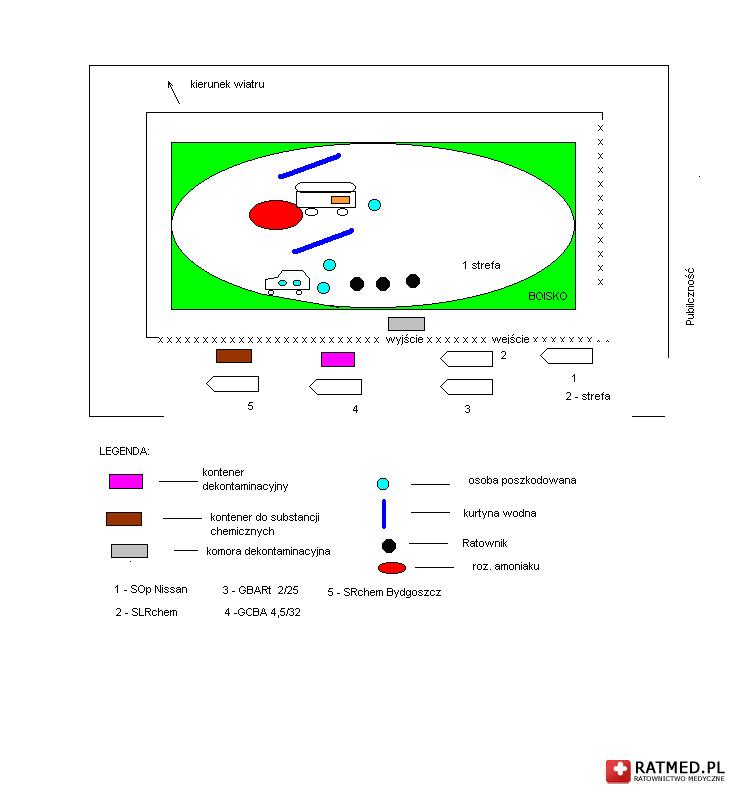 str. 24
Zakres podstawowy
8. Prowadzenie czynności w zakresie dekontaminacji wstępnej ludzi na granicy strefy zagrożenia przy użyciu dostępnego sprzętu;
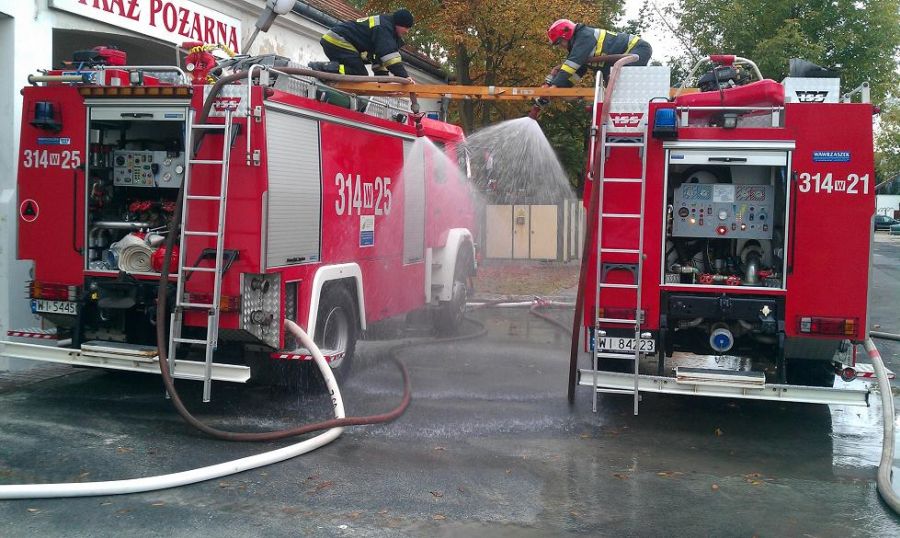 str. 25
Zakres podstawowy
9. Kwalifikowaną pierwszą pomoc poza strefą zagrożenia;

10. Współdziałanie z innymi podmiotami ratowniczymi, w tym ze Specjalistyczną Grupą Ratownictwa Chemiczno-Ekologicznego (SGR CHEM-EKO) lub Zastępem Rozpoznania Chemicznego (ZRCHEM);











11. Wykonywanie innych czynności wg posiadanego sprzętu oraz wiedzy w danym zakresie.
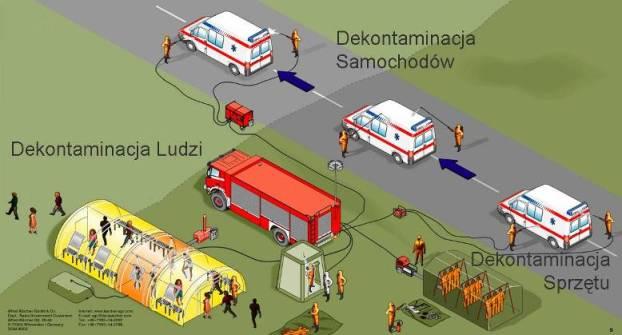 str. 26
Zakres podstawowy
W przypadku jednostek, które nie spełniają standardu wyposażenia w zakresie podstawowym, pierwszy zastęp przybyły na miejsce zdarzenia realizuje:

a) Określenie warunków zewnętrznych zdarzenia, w tym zjawiska towarzyszące zdarzeniu np.: pożar, wybuch, opary, efekty dźwiękowe, stan nasycenia  infrastrukturą techniczną itp.;

b) Podejmuje próbę identyfikacji substancji chemicznej – źródło informacji np.: kierowca, konwojent, maszynista, pracownicy zakładu, oznakowanie pojazdów i opakowań, dokumenty przewozowe, dokumentacja techniczno-ruchowa, plany ratownicze itp.;

c) Zabezpiecza miejsce zdarzenia i wyznacza strefę zagrożenia;

d) Ustala liczbę osób poszkodowanych i zagrożonych (bez wchodzenia w strefę zagrożenia);

e) Realizuje co najmniej pierwszą pomoc poza strefą zagrożenia;

f) Ostrzega ludność o zagrożeniu i w razie konieczności ewakuuje ludzi, zwierzęta i mienie poza strefę zagrożenia;

g) Wykonuje inne czynności wg posiadanego sprzętu oraz wiedzy w danym zakresie;

h) Przekazuje informacje do właściwego Stanowiska Kierowania KM/P PSP.
str. 27
Zasady dojazdu i ustawienia pojazdów
przestrzeganie zasad bezpiecznego dojazdu,
 dojazd i ustawienie pojazdu od strony nawietrznej,
 w odległości bezpiecznej,
 ustawienie w sposób zapewniający sprawną 		ewakuację,
 uwzględnić warunki atmosferyczne oraz			topografię terenu.
str. 28
Elementarne zasady bezpieczeństwa strażaków i ratowników
ZASADA I – o dojeździe i strefach bezpiecznych
W myśl tej zasady dojazd do miejsca zdarzenia powinien odbywać się z wiatrem, a pojazdy należy wstępnie ustawić w górnych partiach terenu. Odległość minimalna od miejsca zdarzenia nie może być przy tym mniejsza niż 150 m, gdy mamy do czynienia z gazami, substancjami, przedmiotami oraz obiektami tworzącymi zagrożenie wybuchem. Dla substancji, przedmiotów oraz obiektów stanowiących zagrożenie promieniowaniem jonizującym odległość ta nie może być mniejsza niż wstępny promień strefy awaryjnej określonej w „Zasadach postępowania w przypadku możliwości wystąpienia zagrożenia radiacyjnego”
str. 29
Elementarne zasady bezpieczeństwa strażaków i ratowników
Jeśli nie mamy przyrządu do wykrywania promieniowania jonizującego, wstępną strefę wyznaczamy na podstawie tabeli:
Dla pozostałych substancji, przedmiotów i obiektów stwarzających zagrożenie promień ten nie może być mniejszy niż 50 m.
str. 30
Elementarne zasady bezpieczeństwa strażaków i ratowników
ZASADA II – o ochronach osobistych
Ratownicy muszą stosować odpowiedni sprzęt ochrony osobistej, którego odporność i właściwości będą adekwatne do zagrożenia i okoliczności zdarzenia. Dobór tego sprzętu powinien uwzględniać: stężenia wybuchowe, tlenu oraz substancji niebezpiecznych w otoczeniu, właściwości substancji niebezpiecznej oraz odporność chemiczną używanego sprzętu.
str. 31
Elementarne zasady bezpieczeństwa strażaków i ratowników
ZASADA III – należy rozpoznać substancję chemiczną i miejsce zdarzenia oraz wyznaczyć strefę zagrożenia, stosując dostępne przyrządy pomiarowe oraz dostępne źródła informacji
str. 32
Elementarne zasady bezpieczeństwa strażaków i ratowników
ZASADA IV – absolutne pierwszeństwo mają działania polegające na ratowaniu zagrożonych ludzi
str. 33
Elementarne zasady bezpieczeństwa strażaków i ratowników
ZASADA V – bezpieczeństwo strażaków i ratowników
W myśl tej zasady wszelkie działania w strefie zagrożenia muszą być prowadzone przez minimum dwóch strażaków lub ratowników. Jednocześnie należy unikać niepotrzebnego wprowadzania ratowników w strefę zagrożenia.
Ratownicy pracujący w strefie zagrożenia muszą być zawsze asekurowani przez minimum dwóch ratowników, którzy mają ten sam stopień ochrony osobistej.
Niezwykle ważne jest utrzymywanie łączności między ratownikami pracującymi w strefie i tymi, którzy ich asekurują, gdyż nie zawsze będą mieli ze sobą kontakt wzrokowy.
Należy kontrolować czas przebywania ratowników w strefie niebezpiecznej.
W miarę potrzeby – jeszcze przed wejściem ratowników w strefę – należy przygotować punkt dekontaminacji wstępnej ludzi i sprzętu.
str. 34
Elementarne zasady bezpieczeństwa strażaków i ratowników
ZASADA VI – w strefie zagrożenia działania mogą prowadzić jedynie wyszkoleni ratownicy
str. 35
Elementarne zasady bezpieczeństwa strażaków i ratowników
ZASADA VII – reguła 10 minut
Każda sytuacja może być bardzo dynamiczna i niespodziewanie zmienić swój charakter. W trakcie akcji ratowniczo-gaśniczej należy spodziewać się np. pożaru, wybuchu, gwałtownej reakcji chemicznej itp., dlatego działania należy przewidywać z wyprzedzeniem ok. 10 min.
str. 36
Elementarne zasady bezpieczeństwa strażaków i ratowników
ZASADA VIII – konieczne jest zwracanie uwagi na zjawiska towarzyszące akcji, gdyż mogą one powodować dodatkowe zagrożenia
str. 37
Elementarne zasady bezpieczeństwa strażaków i ratowników
ZASADA IX – zawsze należy unikać zbędnej kontaminacji strażaków i ratowników
Szczególną uwagę należy zwracać na możliwość występowania kontaminacji wtórnej (tak dokładnie wykonywać dekontaminację, by zagrożenie nie przeniosło się poza wyznaczoną strefę niebezpieczną).
str. 38
Elementarne zasady bezpieczeństwa strażaków i ratowników
ZASADA X – każde działania ratownictwa chemicznego i ekologicznego wymagają zabezpieczenia medycznego
str. 39
BIBLIOGRAFIA
Ustawa z dnia 25 lutego 2011 r. o substancjach chemicznych i ich mieszaninach (Dz.U. 2011 nr 63 poz. 322);
Umowa europejska dotycząca międzynarodowego przewozu drogowego towarów niebezpiecznych (ADR);
Rozporządzenie Ministra Infrastruktury z dnia 31 grudnia 2002 r. w sprawie warunków technicznych pojazdów oraz zakresu ich niezbędnego wyposażenia (Dz.U. 2003 nr 32 poz. 262);
str. 40
BIBLIOGRAFIA
Zasady organizacji ratownictwa chemicznego i ekologicznego w Krajowym Systemie Ratowniczo-Gaśniczym (lipiec 2013r.);
Rozporządzenie Ministra Zdrowia z dnia 20 kwietnia 2012 r. w sprawie oznakowania opakowań substancji niebezpiecznych i mieszanin niebezpiecznych oraz niektórych mieszanin;
Podlasiński Rafał, Ratownictwo chemiczne- poziom podstawowy. Przegląd pożarniczy. (http://www.ppoz.pl/ratownictwo-i-ochrona-ludnosci/868-ratownictwo-chemiczne-poziom-podstawowy).